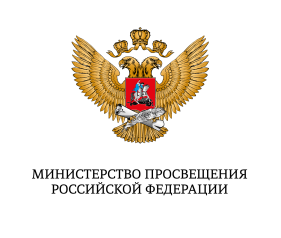 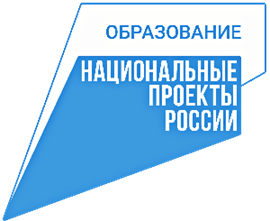 Орловская область, Покровский район
Отчёт о деятельности МОЦ Покровского района по внедрению целевой модели развития региональной системы дополнительного образования детей в 2022- 2023 учебном году
Корнеева Елена Николаевна,
 методист МОЦ МБУ ДО Центр ДО «Энергия»
Покровское, 15 июня 2023 г
АНАЛИЗ ТЕКУЩЕЙ СИТУАЦИИ
Муниципальная система дополнительного образования детей:

Покровский район Орловская область, МОЦ дополнительного образования детей Покровского района Орловской области;

организации, реализующие дополнительные общеобразовательные программы:
МБОУ «Покровский лицей»,                               МБОУ «Покровская СОШ», 
МБОУ «Дросковская СОШ»,                               МБОУ «Моховская СОШ», 
МБОУ «Березовская СОШ»,                               МБОУ «Трудкинская СОШ», 
МБОУ «Федоровская СОШ»,                              МБОУ «Успенская ООШ», 
МБОУ «Перехоженская  ООШ»,                         МБОУ «Алексеевская ООШ», 
МБОУ «Вепринецкая ООШ»,                              МБУДО Центр ДО «Энергия», 
МБДОУ  Покровский детский сад «Теремок»,  БПОУ ОО «Покровский техникум»;

количество детей в возрасте от 5 до 18 лет, проживающих в муниципалитете: 1831;

количество детей в разрезе направленностей программ ДОД: 1265;

численность педагогов дополнительного образования детей: 73;

имеющаяся инфраструктура ДОД:  в системе дополнительного образования  Покровского района Орловской области функционирует одна организация дополнительного образования – МБУДО Центр ДО «Энергия», также  дополнительные образовательные услуги предоставляют 11 общеобразовательных организаций района, МБДОУ Покровский детский сад «Теремок»  и БПОУ ОО «Покровский техникум».
АНАЛИЗ ТЕКУЩЕЙ СИТУАЦИИ
Динамика охвата дополнительным образованием детей в возрасте 
от 5 до 18 лет (сопоставительный анализ 2021 – 2022 год)
АНАЛИЗ ТЕКУЩЕЙ СИТУАЦИИ
Количество детей, занимающихся по дополнительным общеобразовательным программам, в разрезе направленностей программ ДОД в 2023 году, сравнительный анализ с 2022 годом, увеличилось количество занимающихся детей.
АНАЛИЗ ТЕКУЩЕЙ СИТУАЦИИ
В ИС «Навигатор» опубликовано 108 программ по следующим направленностям:
СТРУКТУРА УПРАВЛЕНИЯ МУНИЦИПАЛЬНОЙ СИСТЕМОЙ ДОПОЛНИТЕЛЬНОГО ОБРАЗОВАНИЯ ДЕТЕЙ
Сайт МОЦ: http://pokrovskoe-cdo-energy.obr57.ru/moc/

Юридический адрес: 
303170, Орловская область, Покровский район, пгт. Покровское, ул.Лесная, д.6а

Руководитель МОЦ:
 директор МБУ ДО Центр ДО «Энергия» -
Болотов Александр Владимирович
ИНДИКАТОРЫ «ДОРОЖНОЙ КАРТЫ»
ИНДИКАТОРЫ «ДОРОЖНОЙ КАРТЫ»
МОДЕЛИ ВЫРАВНИВАНИЯ ДОСТУПНОСТИ ДОПОЛНИТЕЛЬНЫХ ОБЩЕОБРАЗОВАТЕЛЬНЫХ ПРОГРАММ ДЛЯ ДЕТЕЙ С РАЗЛИЧНЫМИ ОБРАЗОВАТЕЛЬНЫМИ ВОЗМОЖНОСТЯМИ И ПОТРЕБНОСТЯМИ
В Покровском районе в образовательных учреждениях реализуются дополнительные общеобразовательные программы, по которым могут обучатся дети с ОВЗ (14 программ). В 2022/2023 гг. разработаны и внедрены разноуровневые программы дополнительного образования:Ознакомительный уровень - 37 программ (6 –естественнонаучной направленности, 5 – социально-гуманитарной, 9-художественной, 14-физкультурно-спортивной, 3-технической).Базовый уровень – 68 программ (6 –естественнонаучной направленности, 17 – социально-гуманитарной,17- художественной, 22-физкультурно-спортивной, 4-технической, 2-туристко-краеведческой. Продвинутый уровень – 3 программы естественнонаучной направленности.
СИСТЕМА ПЕРСОНИФИЦИРОВАННОГО ФИНАНСИРОВАНИЯ ДОПОЛНИТЕЛЬНОГО ОБРАЗОВАНИЯ ДЕТЕЙ
НОРМАТИВНЫЕ ДОКУМЕНТЫ:
 ПОСТАНОВЛЕНИЕ Правительства Орловской области от 15 апреля 2021 г. № 225 «О внедрении модели персонифицированного финансирования дополнительного образования детей в Орловской области»
 ПОСТАНОВЛЕНИЕ Администрации Покровского района  Орловской области от 21 июня 2021 года № 324 «Об утверждении Правил персонифицированного финансирования дополнительного образования детей в Покровском районе»
ПРИКАЗ Отдела образования Покровского района от 22 июня 2021г. № 106 «Об утверждении программы персонифицированного финансирования дополнительного образования детей в муниципальном образовании Покровского района на 2021 год
ИНФОРМАЦИОННО-РАЗЪЯСНИТЕЛЬНАЯ КАМПАНИЯ В ЦЕЛЯХ ВНЕДРЕНИЯ СИСТЕМЫ ПЕРСОНИФИЦИРОВАННОГО ФИНАНСИРОВАНИЯ ДОПОЛНИТЕЛЬНОГО ОБРАЗОВАНИЯ ДЕТЕЙ
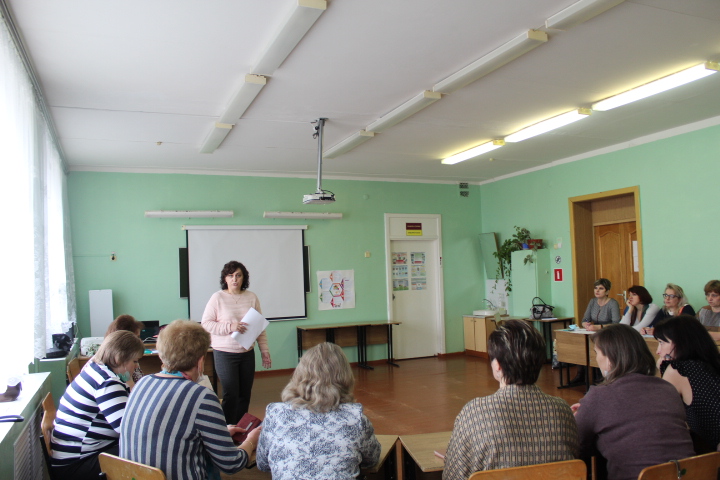 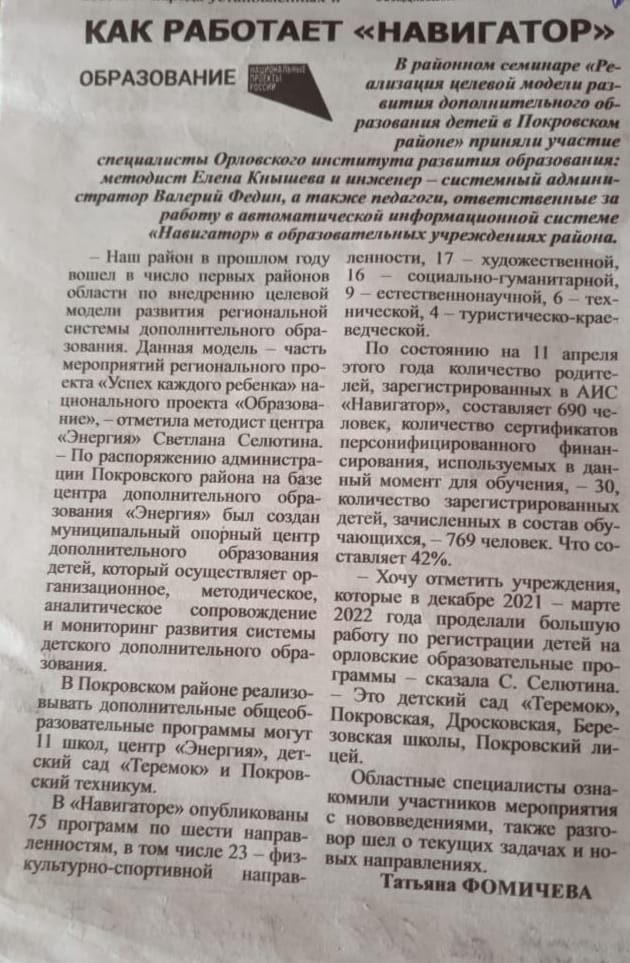 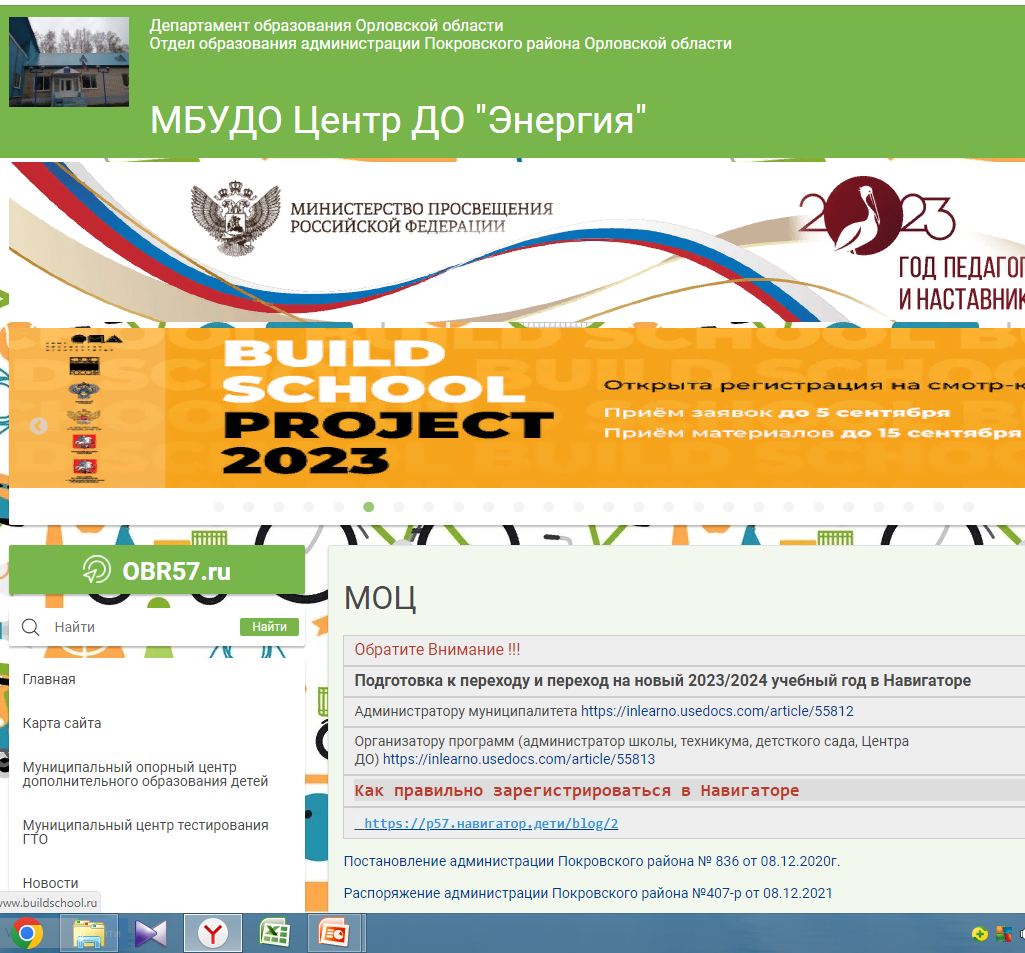 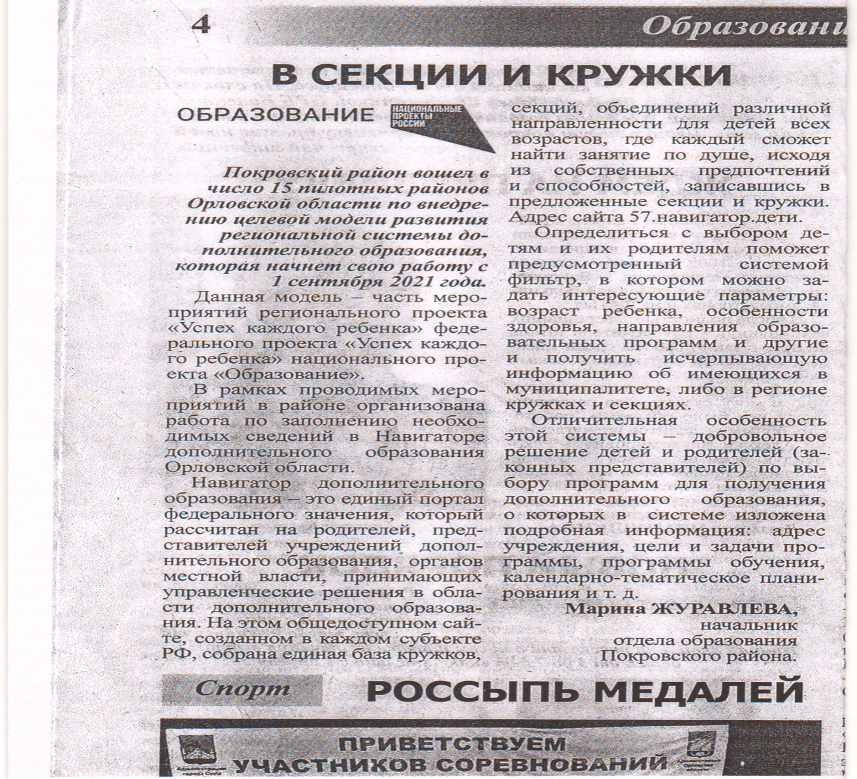 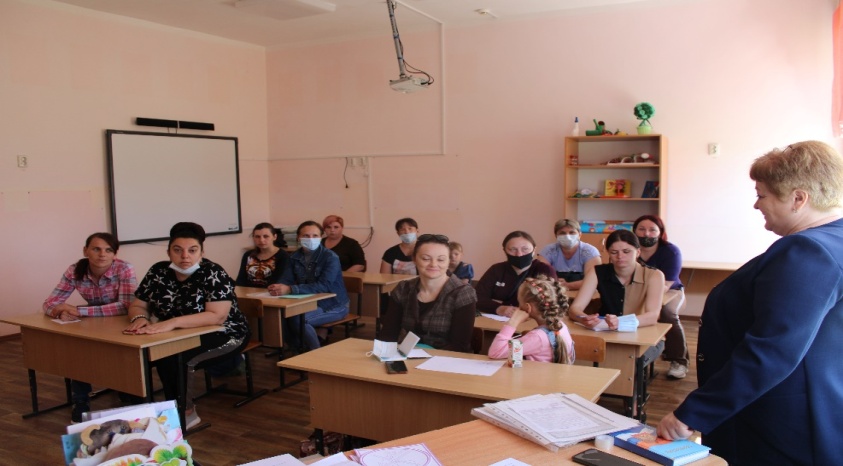 ПОВЫШЕНИЕ КВАЛИФИКАЦИИ (ПРОФМАСТЕРСТВА) СОТРУДНИКОВ И ПЕДАГОГОВ РМЦ И МОЦ, СОТРУДНИКОВ И ПЕДАГОГИЧЕСКИХ РАБОТНИКОВ ОРГАНИЗАЦИЙ ДОПОЛНИТЕЛЬНОГО ОБРАЗОВАНИЯ ДЕТЕЙ
В 2022-2023 гг. курсы повышения квалификации прошли 39 педагогических работника  образовательных организаций района по темам:
«Независимая оценка качества дополнительных общеобразовательных программ как один из инструментов реализации целевой модели развития доп. образования»;
«Вопросы разработки и реализации дополнительных общеобразовательных программ в сетевой форме»;
«Реализация дополнительных общеобразовательных программ физкультурно-спортивной направленности в рамках задач федерального проекта «Успех каждого ребенка национального проекта «Образование»;
«Преподавание курса «Шахматы» в образовательных организациях: теоретические основы и методические подходы»;
«Методика преподавания хореографических дисциплин в системе дополнительного образования детей»;
«Методика организации учебно-тренировочных занятий по вольной борьбе»;
«Методика организации учебно-тренировочных занятий по волейболу»;
«Актуальные проблемы дополнительного образования в условиях реализации федерального проекта «Успех каждого ребенка»;
«Проектирование и реализация дополнительных общеобразовательных программ в дошкольных образовательных организациях».
УСПЕШНЫЕ УПРАВЛЕНЧЕСКИЕ РЕШЕНИЯ - Увеличен охват обучающихся муниципалитета в системе дополнительного образования- Организовано сотрудничество с региональным модельным центром дополнительного образования детей бюджетного учреждения Орловской области дополнительного профессионального образования «Институт развития образования»;-   Взаимодействие с Отделом образования администрации Покровского района, образовательными учреждениями Покровского района.
ПРОВАЛЫ / ПРОБЛЕМЫ ПРИ ВНЕДРЕНИИ ЦЕЛЕВОЙ МОДЕЛИ:
Отсутствие лицензии в общеобразовательных учреждениях на ведение образовательной деятельности по дополнительным общеобразовательным программам; 
Недостаток высококвалифицированных кадров;
Слабое развитие информационной  инфраструктуры;
Удаленность сельских поселений
РИСКИ В ДАЛЬНЕЙШЕЙ РЕАЛИЗАЦИИ ЦЕЛЕВОЙ МОДЕЛИ
ПЛАНЫ НА 2024  ГГ.
Увеличение численности детей, охваченных дополнительным образованием (выполнение плановых показателей).

Развитие сетевого взаимодействия.

Разработка программ, реализуемых в сетевой форме.

Повышение охвата детей с ОВЗ, находящихся в трудной жизненной ситуации.
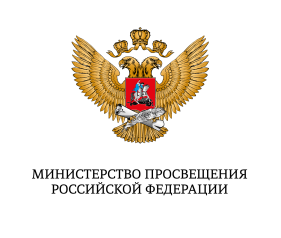 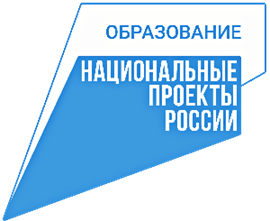 Спасибоза внимание